Подземные воды
Черкашина Наталья Борисовна, учитель географии, МОУ гимназия №5
Сегодня на уроке я хочу:
Узнать
Научиться
1. Образование подземных вод.
Я могу сказать о…
1. Образование подземных вод.
Какая вода называется подземной.
Основной источник пополнения подземных вод.
Как вода попадает в землю.
Какое условие должны выполнять горные породы, чтобы воды просачивались.
Что такое поры. Основное свойство пор
Примеры горных пород с различной пропускной способностью.
Составьте план характеристикиЯ должен сказать…
2 вариант
Межпластовых вод
1 вариант
Грунтовых вод
Задание. Внимательно рассматривая схемы, подготовьте ответ.Не забудьте записывать все новые слова в тетрадь.
Водоносный слой
Водоупорный слой
Водопроницаемый слой
Водонепроницаемый 
Грунтовые воды
Межпластовые воды
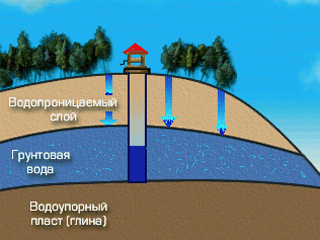 Водоносный слой
межпластовые воды
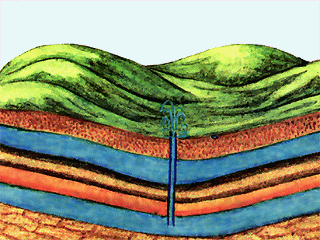 Грунтовые воды
Водоупорный слой
Межпластовые воды
Водоупорный слой
конвертики
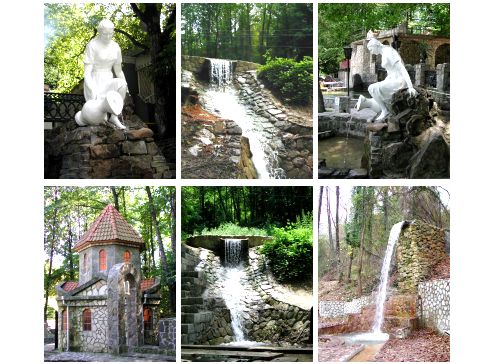 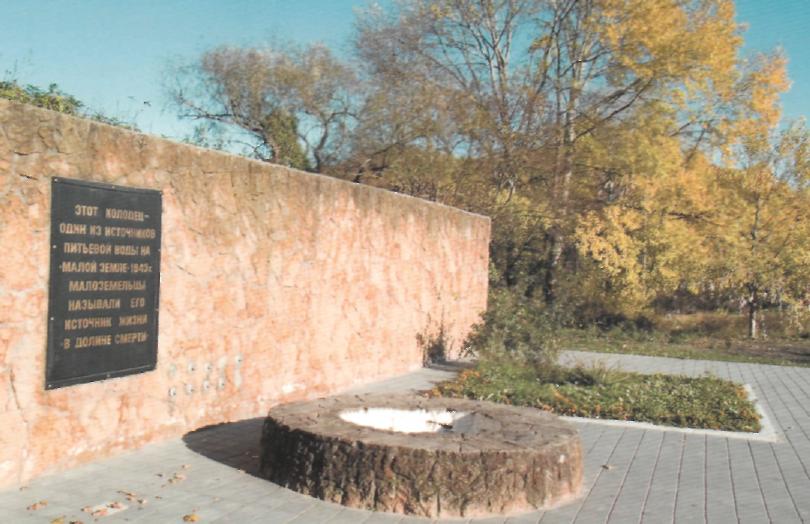 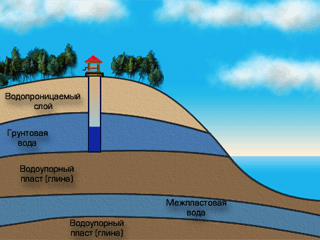 КТО ТАМ?
1
2
3
4
5
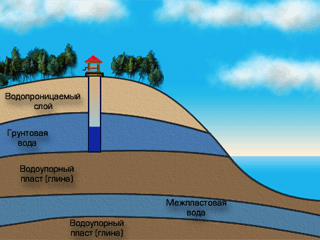 КТО ТАМ?
2
3
4
5
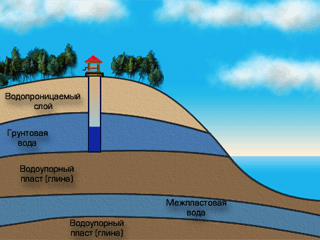 КТО ТАМ?
3
4
5
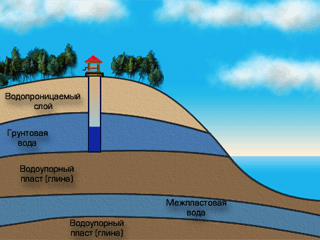 КТО ТАМ?
4
5
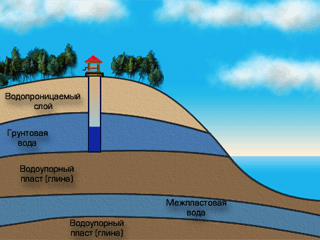 КТО ТАМ?
5
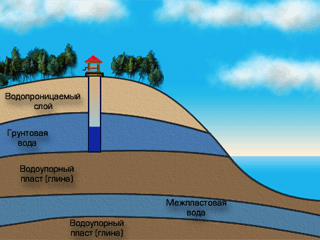 КТО ТАМ?
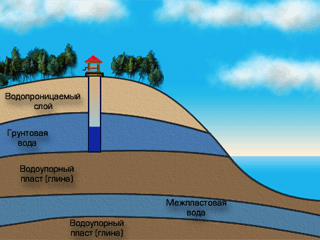 МОЛОДЦЫ!
Задание:                                    определите по географическим координатам местоположение пещер.
37 °с.ш.87°з.д.
46 °с.ш.40° в.д.
42°с.ш.42°в.д.
51°с.ш.85° в.д.
55° с.ш.60°в.д.
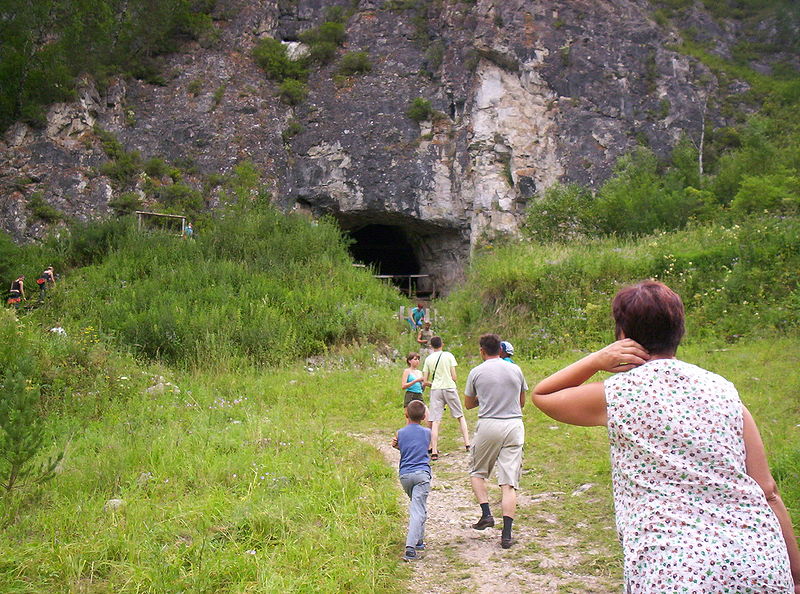 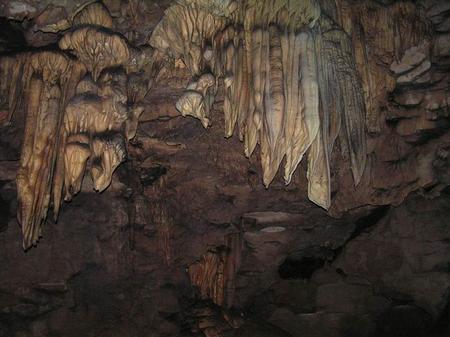 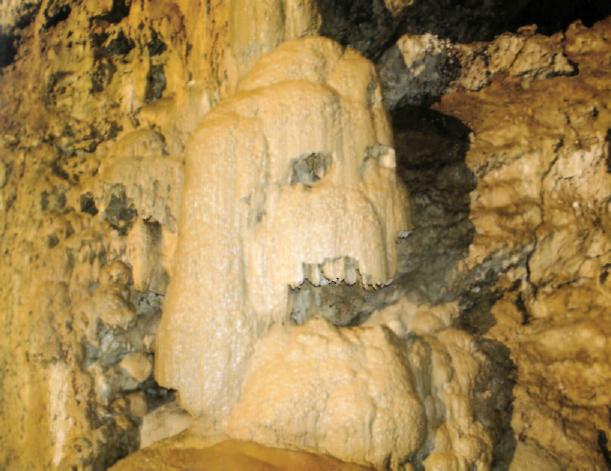 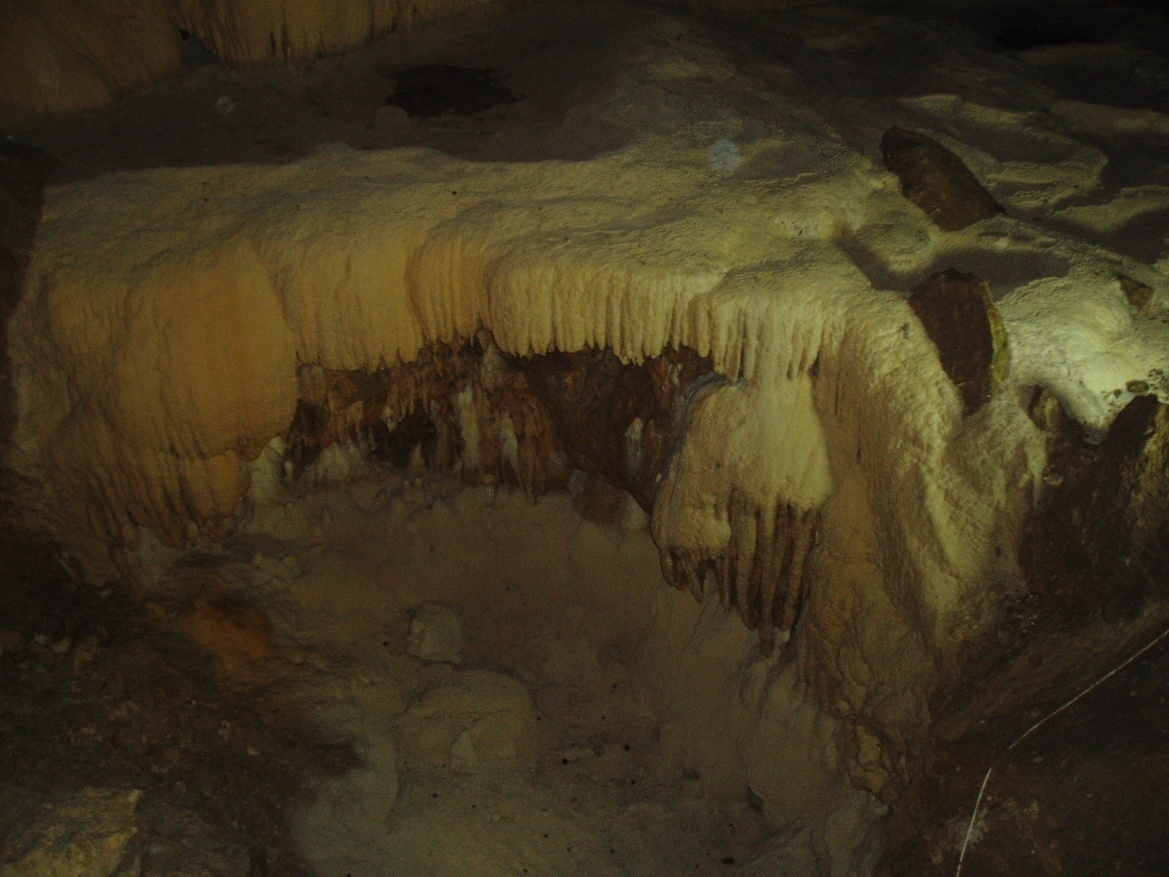 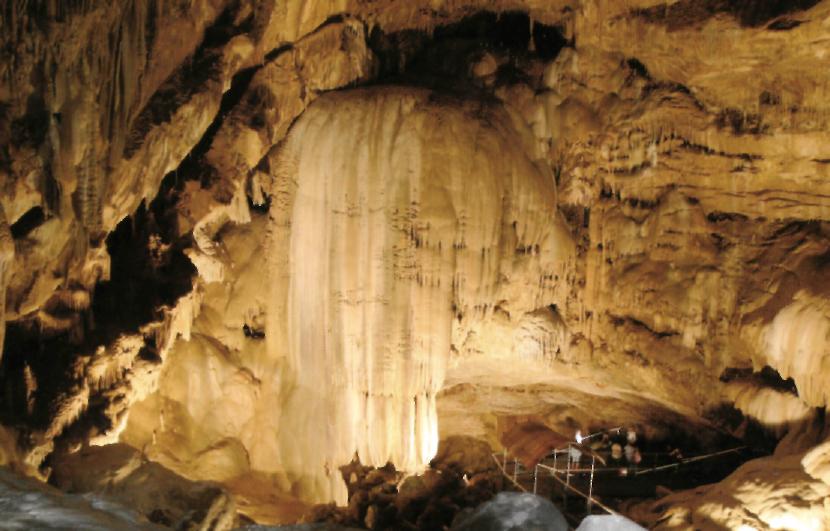 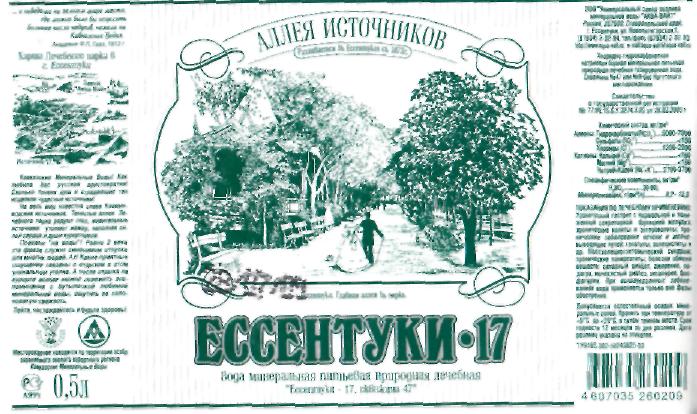 Сегодня на уроке я:
Узнал
Научился
Домашнее задание:
§ 29 пересказ
Вопрос №4 (объяснить)
Собрать материал (пословицы, загадки, стихи о подземных водах)